Violence against Women as a human rights violation
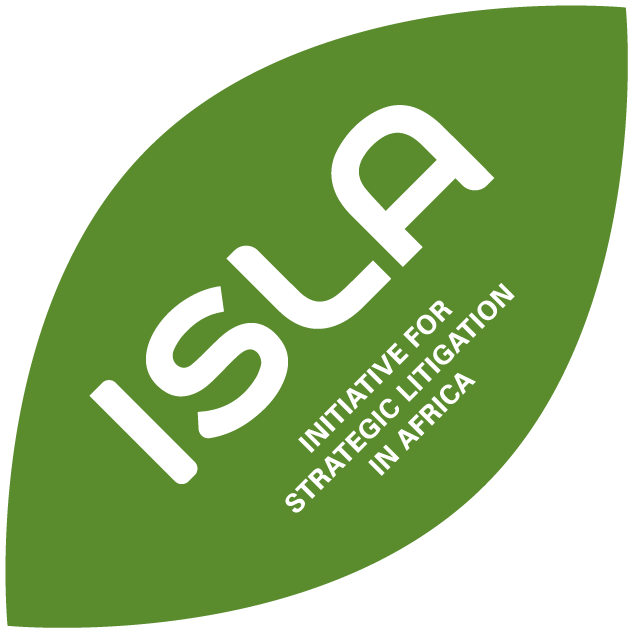 Sibongile Ndashe 
Sibongile@the-isla.org
Six case studies that highlights how the ACHPR and ECOWAS has dealt with
The focus of the presentation is on how regional and sub-regional courts continue to struggle with violence against women as a human rights violation. 
 
a.	African Commission on Human and Peoples’ Rights 
Doebler v Sudan 
EIPR and Interights v Egypt 
-    Equality Now – Ethiopia
b.	Economic Community of West African States 
Koraou v Niger 
Njemanze v Niger 
 Mary Sunday v Nigeria
African Commission on Human and People’s Rights
Doebler v Sudan 
 
Case about women sentenced to lashes for wearing pants, dancing with men, crossing legs, sitting with boys. 
 Allegation that punishment meted out was grossly disproportionate. 
 The complaint alleged the violation of article 5.
  The commission found that art 5 has been violated.  
 
 Case Framed as cruel inhuman and degrading treatment 
 Gender not entering the frame
African Commission on Human and People’s Rights
EIPR and Interights v Egypt 
Women journalists sexually assaulted at a political rally
 Violence which is overwhelmingly gender specific and disproportionately affects women because they are women (not because they are not men) 
 Basis of the violation of Art 2 and 3 the main reason why the victims were targeted is because they hold particular views, are women and they are journalists. This is evidenced by the sexual nature of their violations.  
 Case presenting a critical case to confirm that violence against women amounts to discrimination under the African Charter
African Commission on Human and People’s Rights
EIPR and INTERIGHTS v EGYPT
e.	Sexual abuse endured is gender specific and amount to discrimination on the basis of sex. 
f. Further allegation of differential treatment but the basis is because they are women and journalists. 
g. Imperative for the commission to define discrimination and its link to GBV 

-	Recognition of GBV as a form of discrimination
African Commission on Human and Peoples’ Rights
Equality Now v Ethiopia 
a.	abduction and forced marriage 
b.	Allegation of the violation of Art 2 and 3 of the Charter were made, among others.
c.  “Notably, the gravamen of discrimination is the unjustifiable distinction or differential treatment of persons in relevantly analogous situations. This is clear from the definitions of discrimination in international human rights law. For example, Article 1(f) of the Protocol to the African Charter on the Rights of Women in Africa (the Women's Protocol) defines discrimination as "any distinction, exclusion or restriction or any differential treatment based on sex and whose objectives or effects compromise or destroy the recognition, enjoyment or the exercise by women [...] of human rights and fundamental freedoms in all spheres of life. In General Recommendation (GR) No. 19, the Committee on CEDAW interprets discrimination to include "gender-based violence, that is, violence that is directed against a woman because she is a woman or that affects women disproportionately."
African Commission on Human and Peoples’ Rights
Equality Now v Ethiopia 

Commission’s insistence on difference in treatment 
The complainant must identify the comparator and show how the treatment complained of and that of a comparator are comparable
The complainant does not identify the comparator – does not identify a similarly situated person who was accorded the necessary protection. 
 It is not possible to identify the comparator which is the gravaman of distinction. 
 
Difference in treatment and distinction 
 Insistence on the comparator
ECONOMIC COMMUNITY OF WEST AFRICAN STATES
Koraou v Niger 
 
Sexual slavery case
 Basis of discrimination claim: Sadaka is a practice exclusively affecting women, it is a discrimination on the basis of sex. 
 She was not in a position to freely give her consent to marry/divorce is discrimination on the basis of social origin
 The discrimination that Koraou suffered is not attributable to the State but rather to Naroua, the former Master. 
 
Slavery is attributable to the State but discrimination against her on the basis of sex can only be attributed to the perpetrator. 
 She was a victim of slavery and the State is to be held accountable for the inaction of its administrative and judicial authorities.
ECONOMIC COMMUNITY OF WEST AFRICAN STATES
Njemanze and others v Nigeria 
 
In the analysis of the decision the court does not engage with the VAW argument other than reiterate the applicant’s submissions.   
 It does however find that treatment meted out to the applicants constitutes gender-based violence contrary to art 2, 3 and 18(3) of the charter
 
-	No analysis of the violation of art 2,3 and 18(3)
ECONOMIC COMMUNITY OF WEST AFRICAN STATES
Mary Sunday v Nigeria 
Domestic Violence victim 
 Incrimination led against the fairer sex or against a category of people determined by their belonging to the female sex
 Facts must be endowed with a certain generality, a certain systemic nature that may makes it possible to assert that they are deliberately discriminatory 
 The facts are confined to a private, family sphere and there is no general or systemic character 
 The facts apply to a nobody, not a kind, a concept that by definition encompasses a plurality 
 Domestic Violence does not involve, either near from near or far, a state body to justify any involvement of the state
 The rigorously private nature of the critical acts, the very frame of their commission, the home of the couple, forbid any attachment with public power
-	relegating domestic violence to the private sphere
discrimination needs to be discriminatory 
-	there is no general or systemic character to the violation 
Home forbid any attachment with public power
Observations
a. The violence happened to women but it is not about women – the failure to frame the violations as violence against women. 
b.  Courts get civil and political rights but they struggle with discrimination broadly 
- Difference in treatment 
- The role of the comparator
c.  Courts struggle to understand violence against women as a form of discrimination. 
d.   How our desire to develop jurisprudence on violence against women forces us to mask the horrific losses and regression in order to see the silver lining.